2016年度生源地信用助学贷款续贷
一、非江苏籍学生续贷流程
1、通过国家开发银行申请续贷
         学生通过国家开发银行系统（https://sls.cdb.com.cn/）填写续贷声明（5月25号前）——学校学生资助管理中心审核通过（5月30号前）

2、通过其他银行申请续贷（福建、黑龙江等地）
         学生携带申请续贷所需的证明材料到学校资助管理中心（九龙湖校区）盖章（5月30号前）
二、江苏籍学生续贷流程
院（系）于2016年5月25日前，在江苏省学生资助管理信息系统中进行学生信息录入、审核和提交操作。

         按以下步骤操作：进入生源地贷款（申请受理）——院（系）登记预申请——新增（填写学生信息）——上报高校审核（填写学生信息时，务必完整如实地填写，待所有学生全部申请后再以学院为单位提交院系审核）。
示例：以建筑学院（研）为例
1、登陆网址：http://58.213.129.204/infoms/identity/index.c 
2、账户：320002346-Y001 ；密码：123
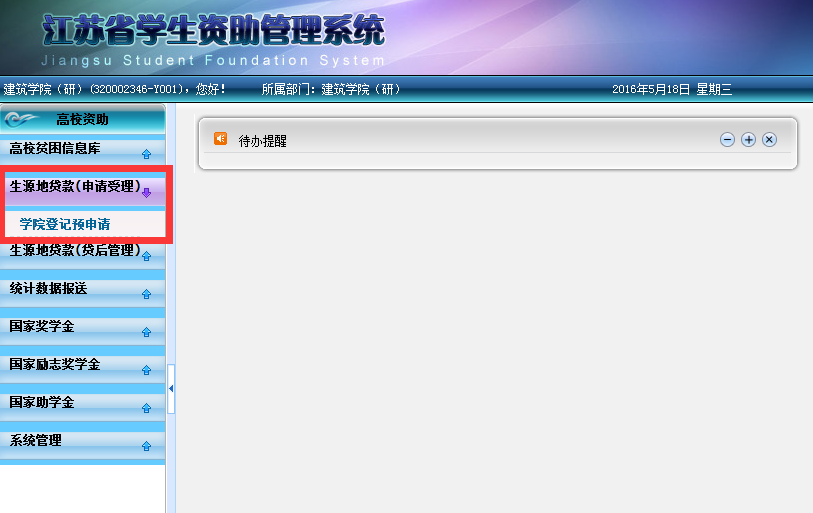 3、输入学生信息，“*”信息必须填写，信息无误后保存
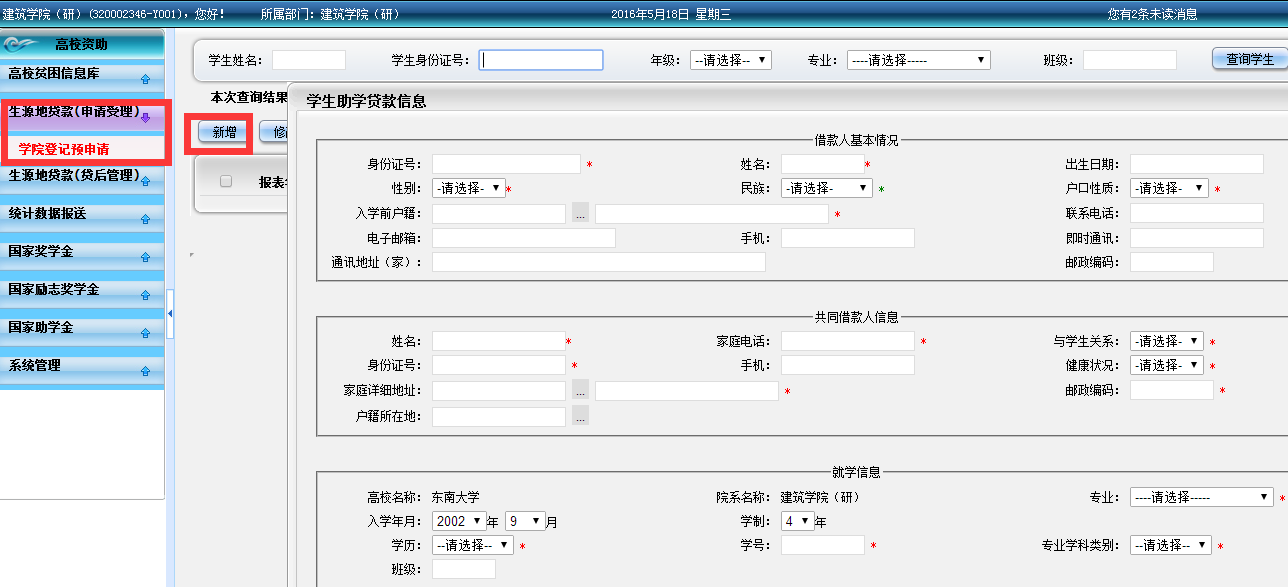 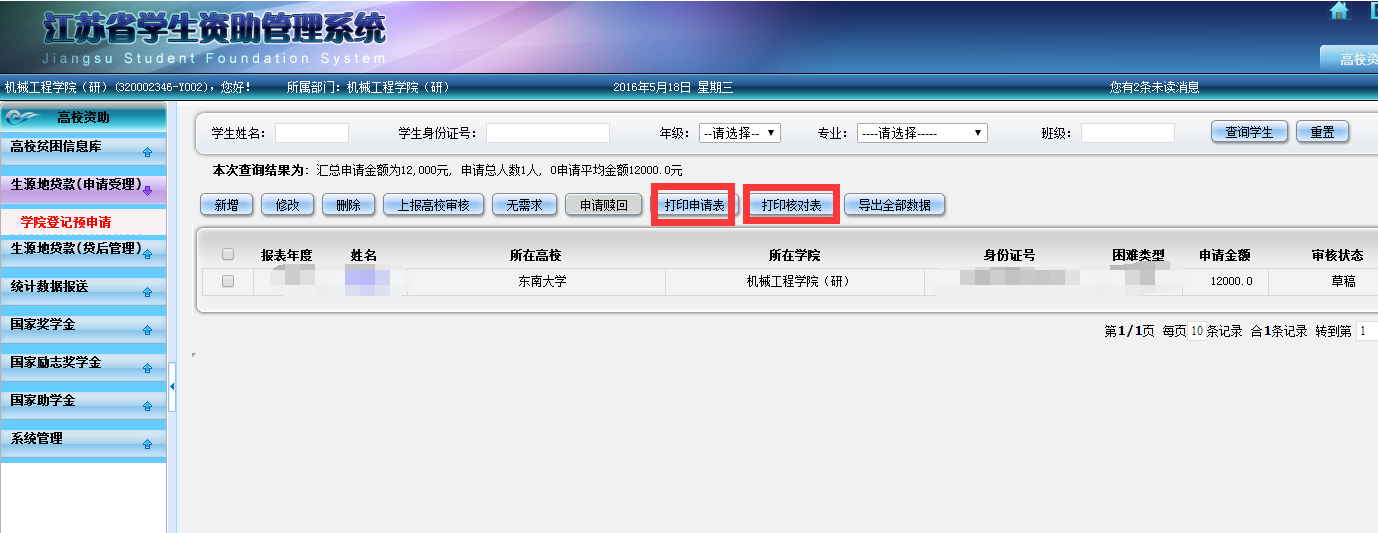 4、打印核对表，核对表用于学生核对信息，院系留存。
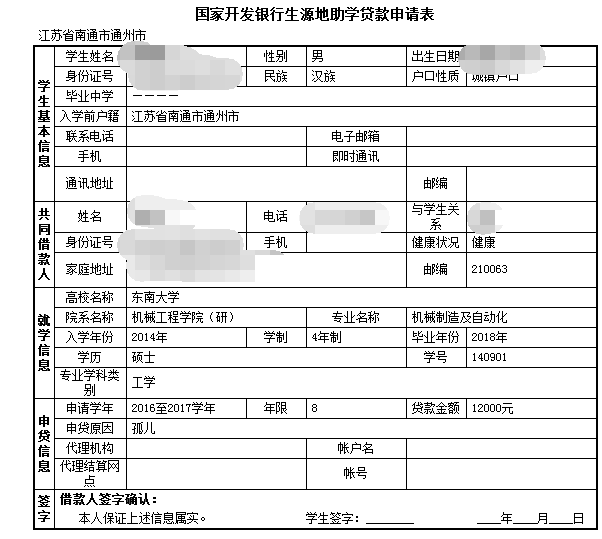 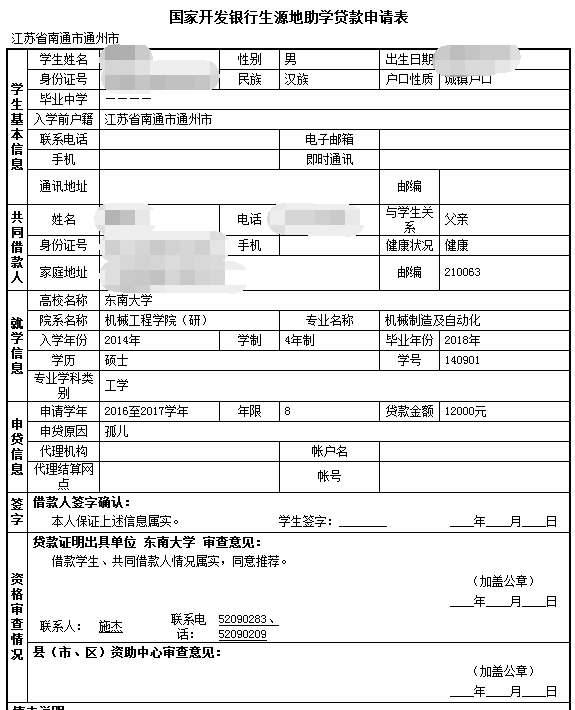 5、待院系完成申请工作后，
统一打印申请表交至管理办盖章。
放假前发给学生，至户籍地资助中心
进行生源地审核。